HyperLogLog
Trading accuracy for space
Let's say you want to count the number of unique viewers on a YouTube video
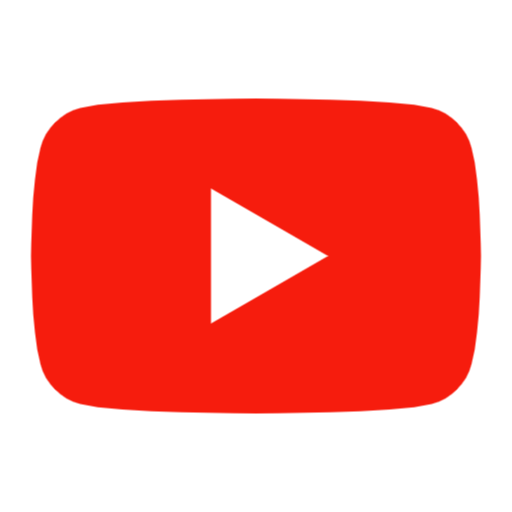 Naïve: keep track of past viewers with a set
counter c = 0
set S
for each element x_i:
   if x_i not in S:
       add x_i to S
       c += 1
return c
Problem: This uses O(n) space!
For 4-byte usernames, this means 1B viewers = 4GB of memory
Solution: Get a probabilistic estimate of unique viewers using much less memory!

Begin by hashing usernames as bitstrings 

Ex.
Dillan --> 001001
Eric --> 010100
Sebastian --> 110010
Insert: this guy
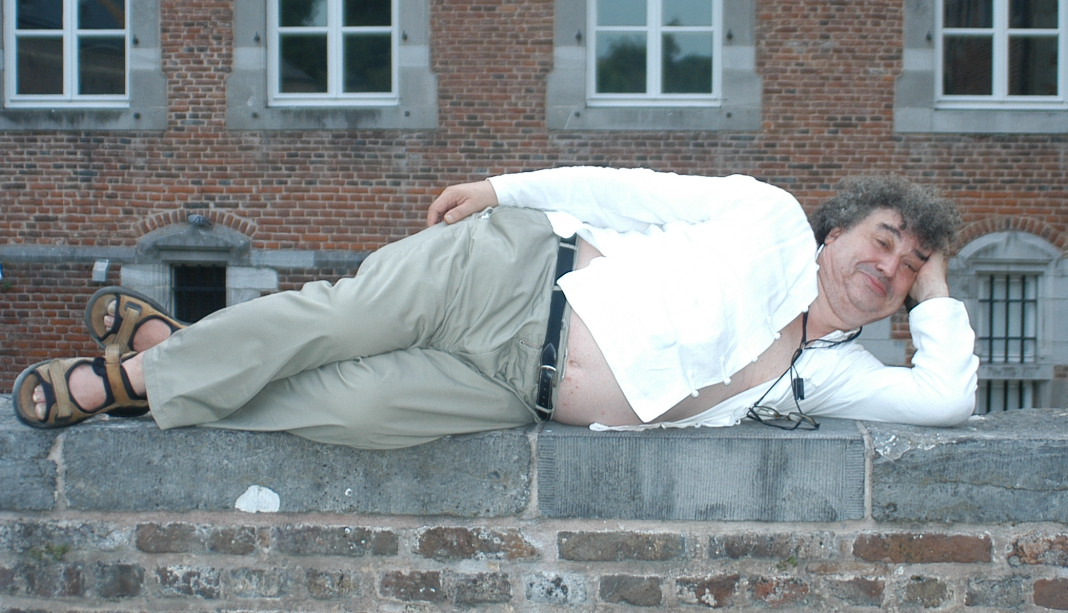 Think of each hash as a sequence of coin flips
…
T
H
H
H
H
T
0 0 0 1
0 1 ...
Prob = 1/16
Expected flip sequences = 16

Exp. Distinct elements = 16
Prob = ¼ 
Expected flip sequences = 4

Exp. Distinct elements = 4
Pseudocode
Eric
Dillan
Sebastian
Dillan
…
Jim Ryan
...
010001
100010
001010
100010
…
000010
...
2
1
3
1
…
5
...
max1 = 0

for each viewer in viewer_stream:
  hashed_username = hash(viewer)

  # get position of first 1 bit
  p = position(hashed_username)

  max1 = max(p + 1, max1)

estimated_viewers: 2**max1
max = 5
For n viewers:
(position of first 1)
max ~ log(n)
store max with log(max) bits
∴ use log(log(n)) memory
We expect 2^5 = 32 viewers
But how accurate is this?
Recall estimated_viewers: 2**max1
Solution: average many estimates!
010001
100010
001010
100010
000010
...
Eric
Dillan
Sebastian
Dillan
Jim Ryan
...
00
max = 5
01
max = 4
10
max = 6
11
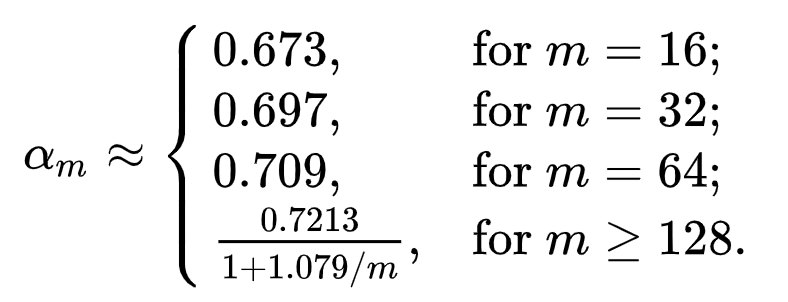 max = 3
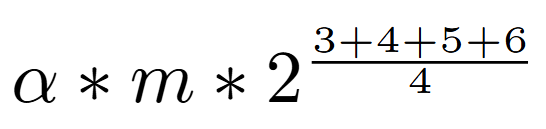 estimate =
Why alpha?
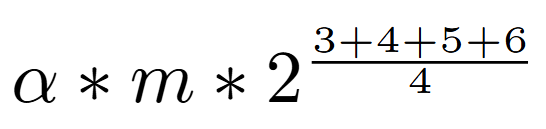 Our approximation is biased above the end result.
Mathematical analysis that exceeds the scope of an undergraduate algorithms class...
Why?
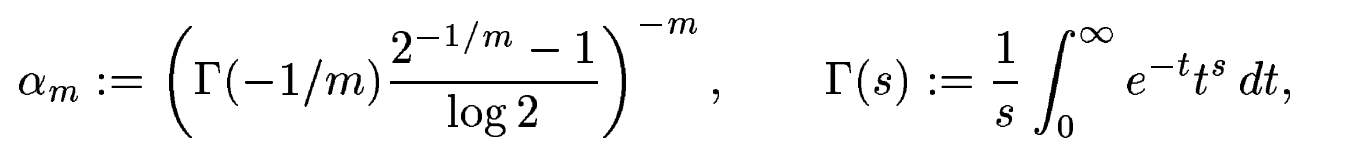 Multiplying by alpha counteracts this bias.
HyperLogLog

Harmonic mean
LogLog

Arithmetic mean
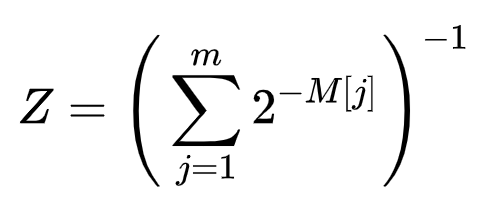 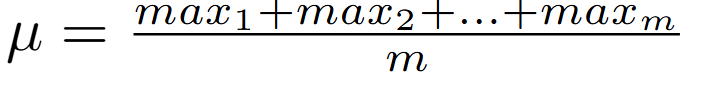 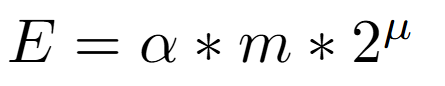 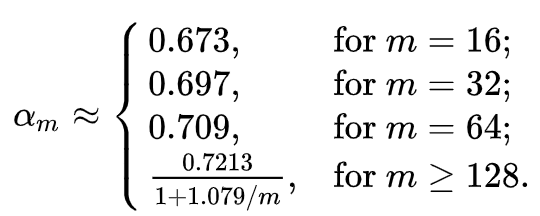 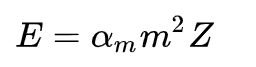 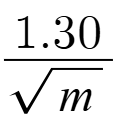 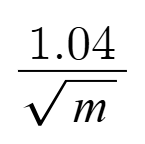 std. error = ​
std. error = ​
ex. 16384 buckets = 0.8125% error (HLL)
Why a harmonic mean?
Consider the following bucket maxes:
{3, 3, 3}
Harmonic
Arithmetic
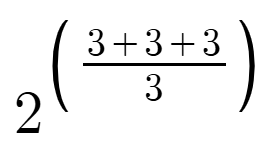 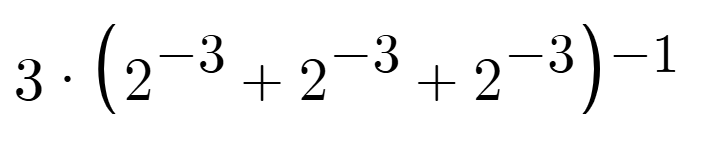 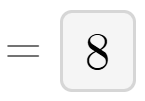 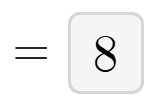 Now add an outlier:
{3, 3, 3, 10}
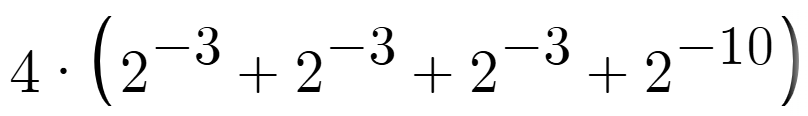 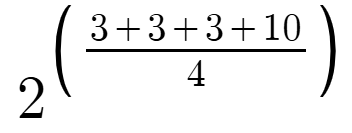 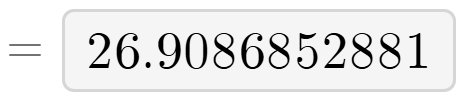 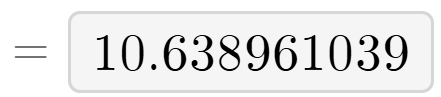 Add Function
add(element):
  hash_val = hash(element)

  bucket_index = hash_val >> (64 – p)

  remaining_bits = hash_val & (1 <<             (64 – p)) - 1
  pos = (64 – p) -
      remaining_bits.bit_length() + 1


  buckets[bucket_index] =  
  max(buckets[bucket_index], pos]
Choose some hash function that uniformly distributes values
Assuming 64-bit hash values and 2^p buckets
+1 because we really want the 1-indexed position (like 0001 -> 4)
Count Function
count():
  if all registers == 0:
    return 0
  
  for reg_max in registers:
    sum += (2^-reg_max)
  Z = 1/sum
  E = alpha*m^2*Z

  v = (registers == 0).sum()

  if E <= 2.5 * m and v > 0:
    E = m * log(m/v)

  if E > ((1 << 64) / 30):
    E = -(1 << 64) * log(1 – E /1<<64)

  return(int(E + 0.5))
If all registers are 0, no elements have been added
Compute estimate using alpha & harmonic mean as shown earlier
Get number of registers that are still zero
Use "linear counting" for very small estimates
Use this approximation for very large estimates
Round up if you approximated
Merge Function
merge(other):
  h = hyperloglog(p)
  h.registers = max(registers,              other.registers)
  return h
Think: we're pouring the buckets of the other HLL algorithm into our algorithm's buckets.
Final Analysis

m = register ("bucket") count, n = number of elements to count
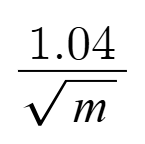 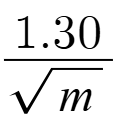